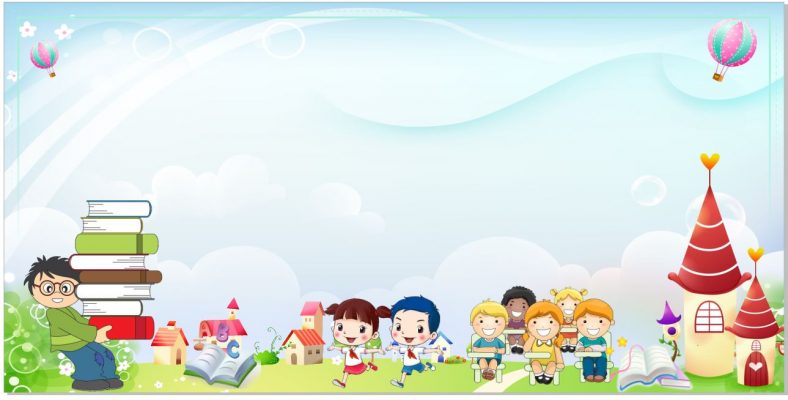 ỦY BAN NHÂN QUẬN LONG BIÊN
TRƯỜNG MẦM NON BAN MAI XANH
******
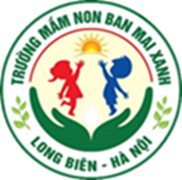 LÀM QUEN VỚI TOÁN
Đề tài: Nhận biết hình tròn, hình vuông
Lớp: Mẫu giáo bé
Giáo viên thực hiện: Nguyễn Thị Thanh
Năm học: 2022- 2023
Hát bài “ Tròn tròn vuông vuông”
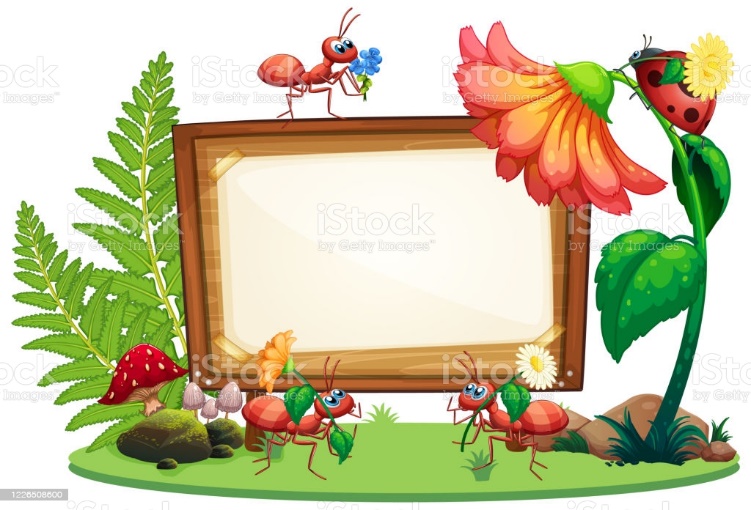 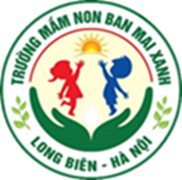 Nhận biết hình tròn, hình vuông
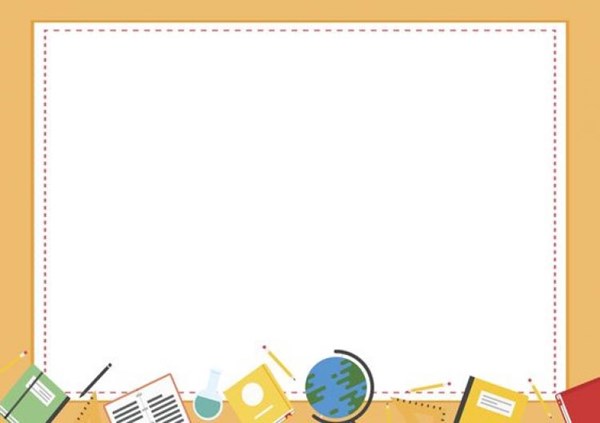 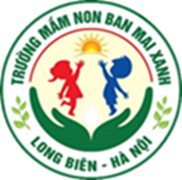 Đây là hình gì?
Hình tròn
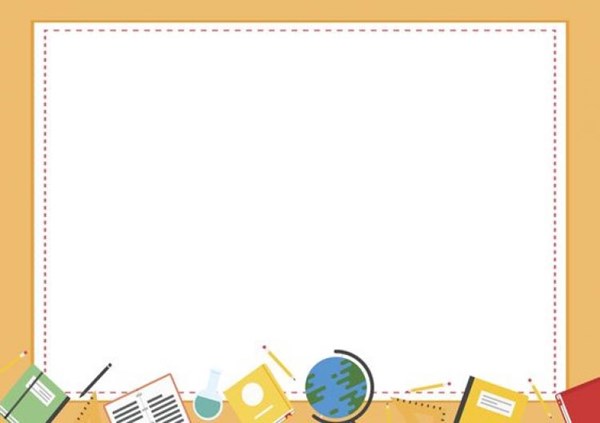 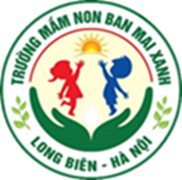 Hình tròn có đặc điểm gì?
Hình tròn có đường bao cong khép kín.
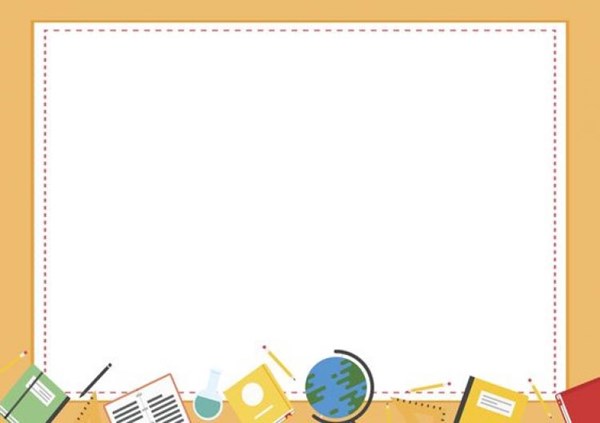 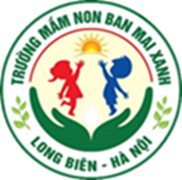 Hình tròn có lăn được không?
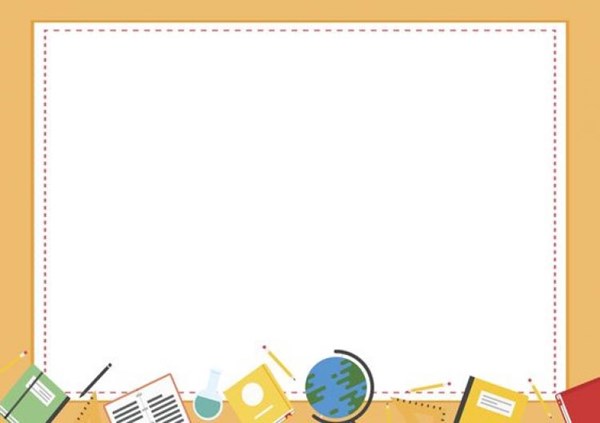 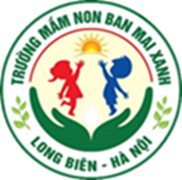 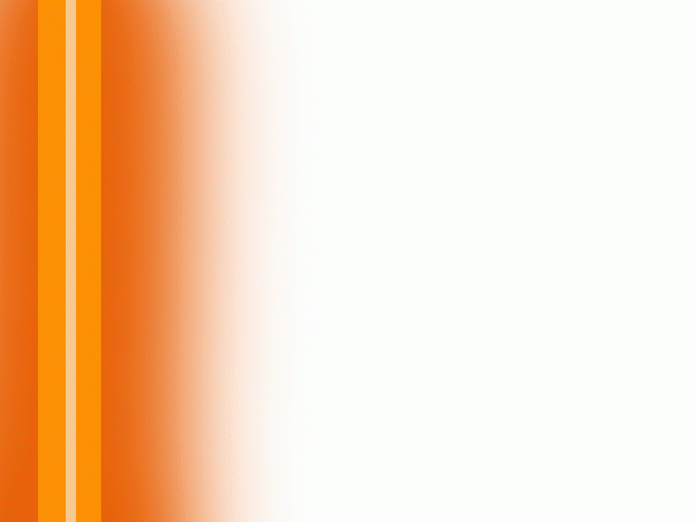 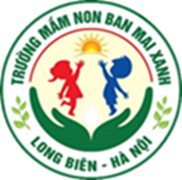 Hình gì đây?
Hình vuông
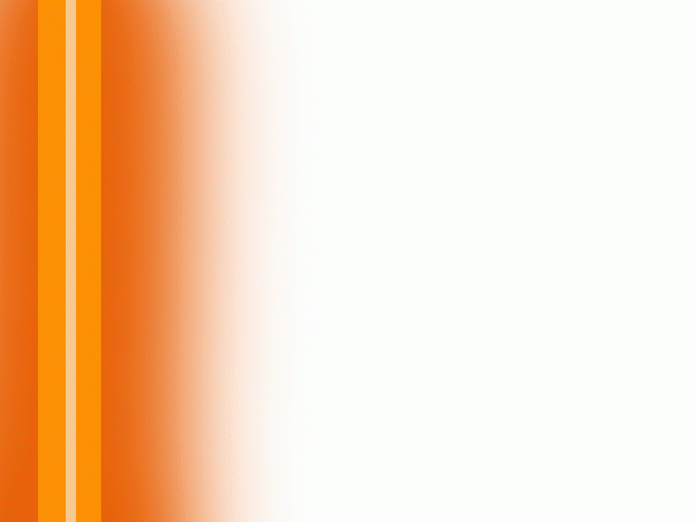 Hình vuông có đặc điểm gì?
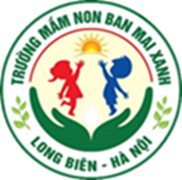 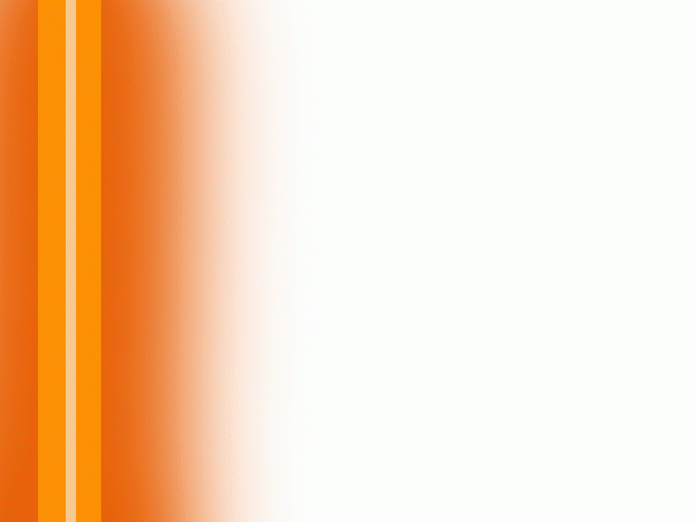 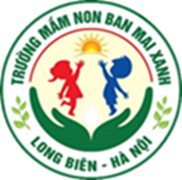 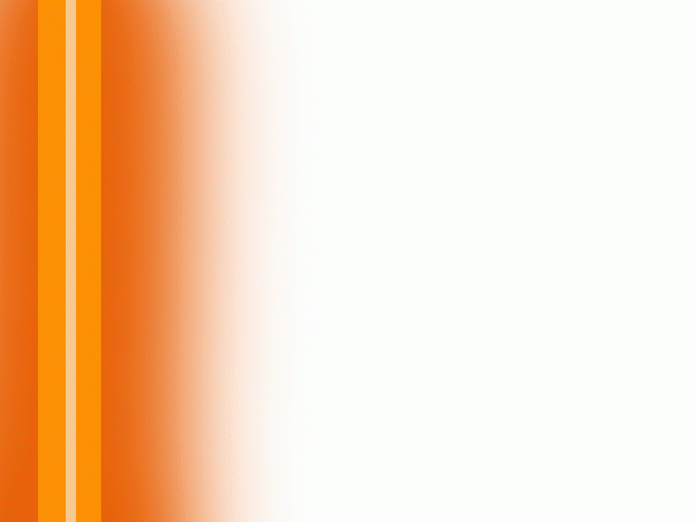 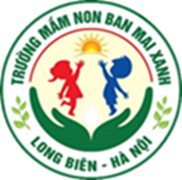 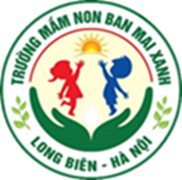 So sánh hình tròn- hình vuông
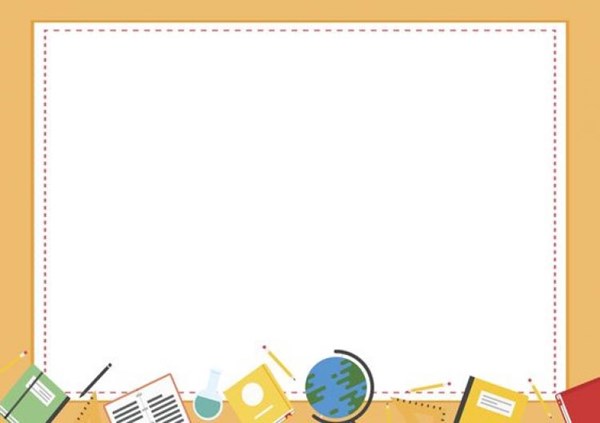 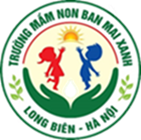 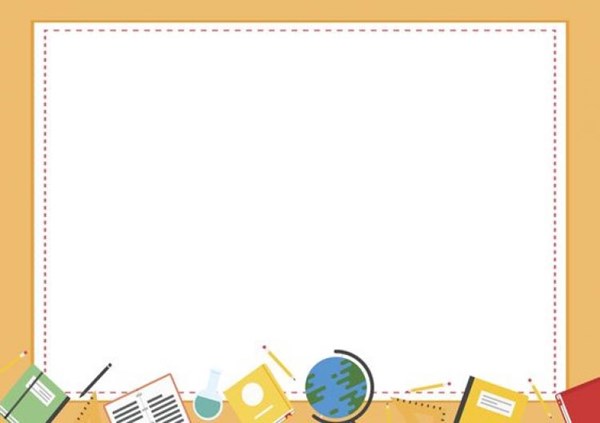 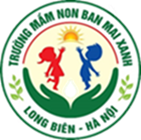 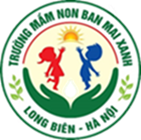 Trò chơi: Thử tài của bé
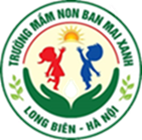 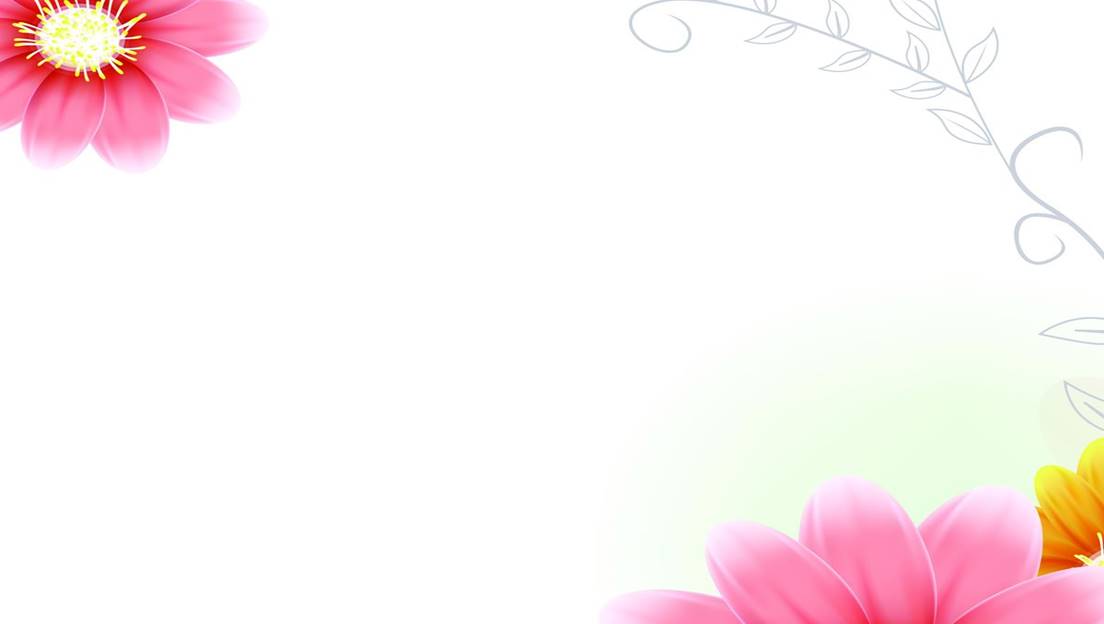 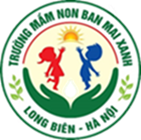 Xin chào và hẹn gặp lại các con!